Faculty Council
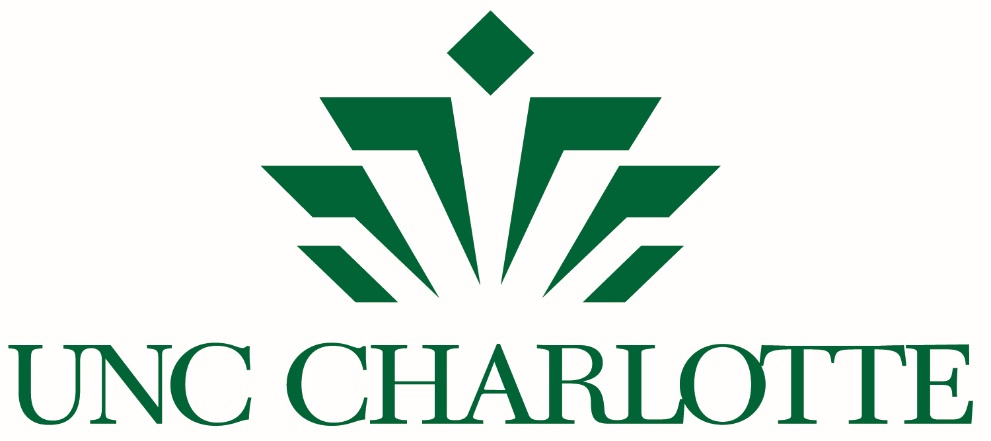 September 15, 2016

Philip Dubois, Chancellor
Recent Expressions of Concern
by Some Faculty
Want explicit condemnation of HB 2
Relationship of 6-figure salaries for administrators and “revamped” gyms to rising tuition?
Low wages for part-time faculty while UNCC builds “shiny building after shiny building and spends millions on football.”
HB 2
March 29 (week after the bill passed)

President Spellings’ guidance

April 8 (after guidance received from General Administration)
Administrative Salaries and Building Renovations as a Cause of Rising Tuition?
189 EHRA employees earn more than $99,999.
85 of the 189 hold faculty rank as deans, department chairs, etc.
Their salaries combined constitute about 7.5% of our total General Fund.
Tuition does not fund building construction or renovation.
Tuition increases due largely to reductions of state appropriations.
Low Wages for Part-time Faculty as a Result of Building Constructions and Football?
Building construction and renovation funded from non-recurring sources; wages require recurring dollars.
Football not funded with appropriations or tuition (dedicated student fees and generated income fund Athletics).
Strategic salary adjustments have addressed all groups over time.
SHRA and EHRA State Supported Increases
*Salary freeze in effect, no merit or market increases, only reallocations, increase in job duties or promotions.
Strategic Salary Adjustments